PHÒNG GIÁO DỤC VÀ ĐÀO TẠO QUẬN LONG BIÊN
TRƯỜNG MẦM NON HOA MAI
LĨNH VỰC PHÁT TRIỂN NHẬN THỨC
Đề tài: Đếm đến 6, nhận biết các nhóm có 6 đối tượng và nhận biết chữ số 6 
Lứa tuổi: 5 – 6 tuổi
Giáo viên: Nguyễn Thị Huệ
Năm học: 2021-2022
1. ỔN ĐỊNH TỔ CHỨC

Hát bài “1-2-3 ta tập đếm”
Trò chuyện về bài hát
Các con vừa hát bài hát nói về cái gì?
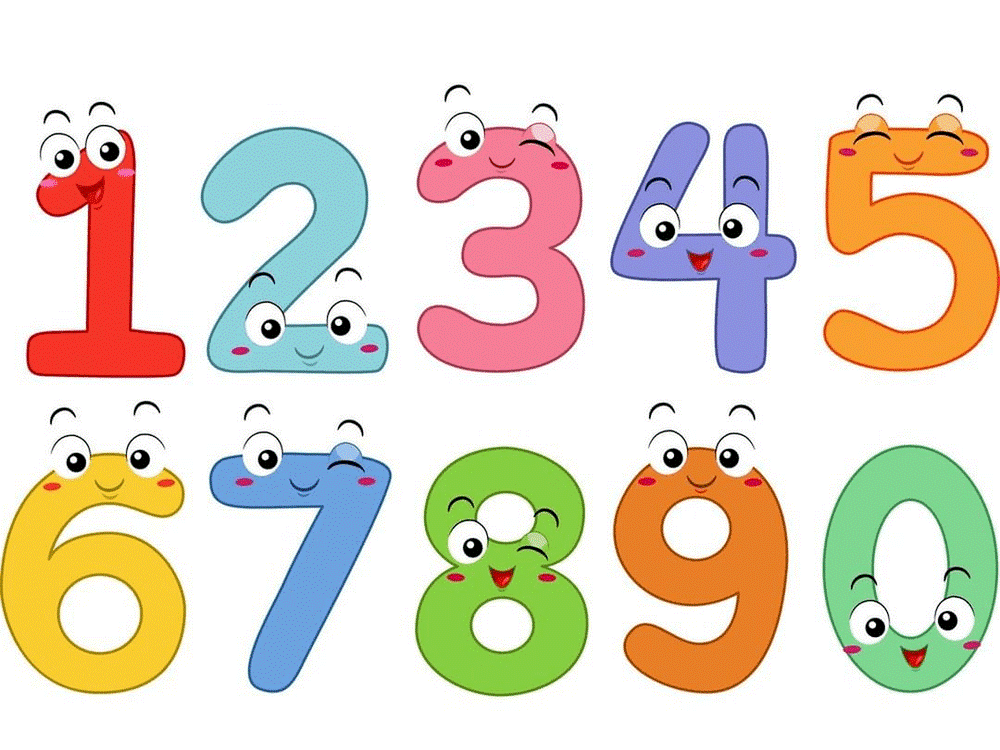 Các bạn nhỏ cảm thấy như thế nào khi được học về các con số?
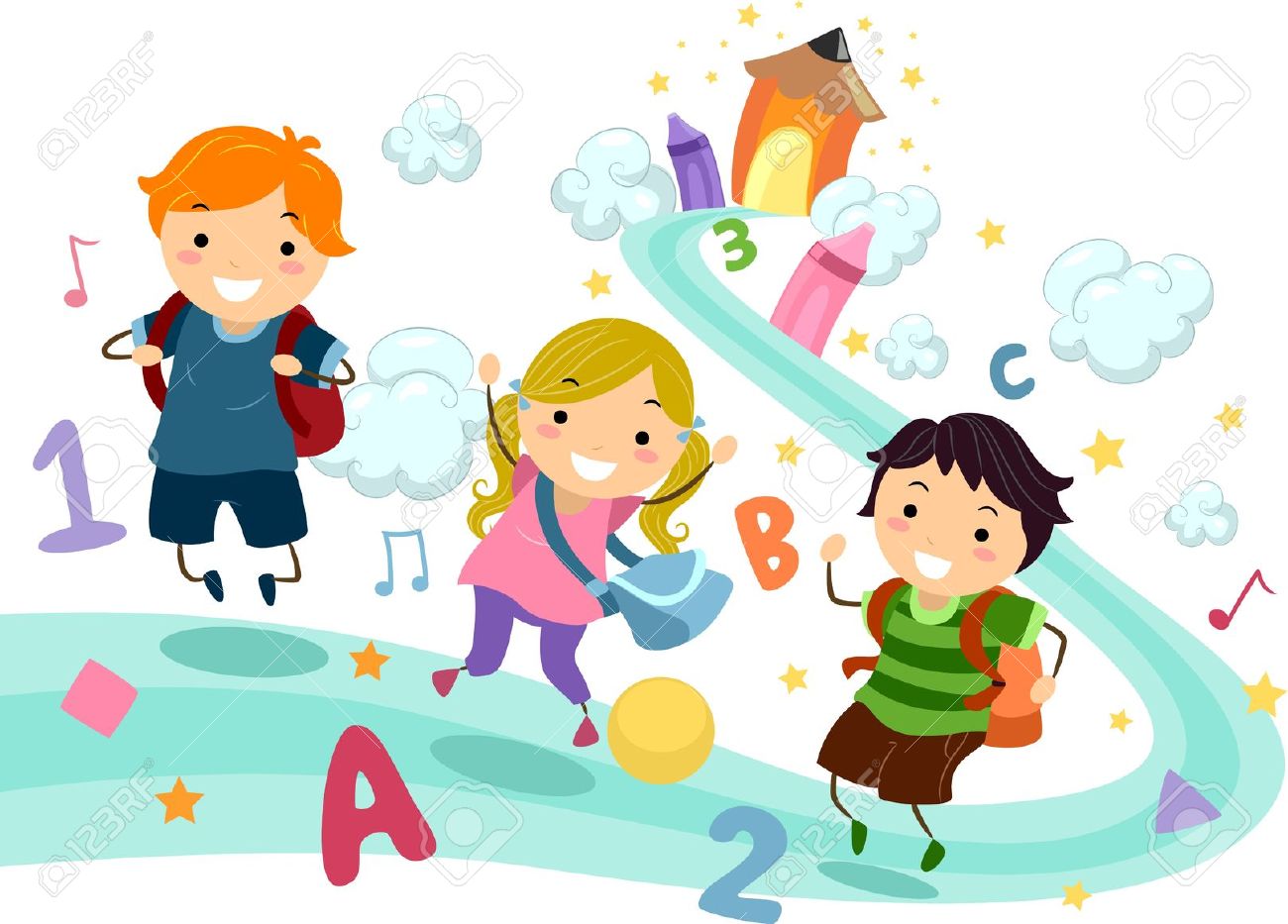 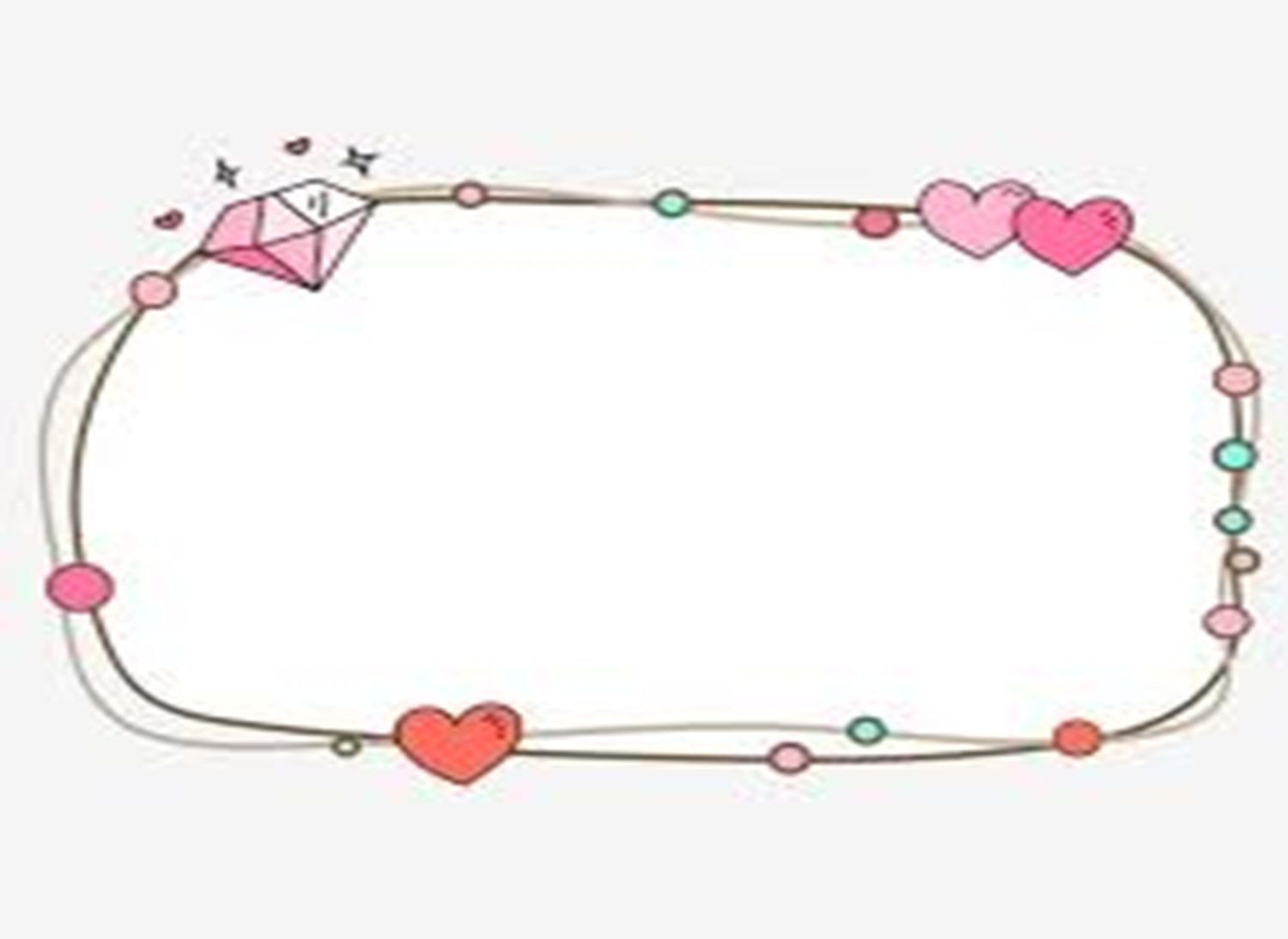 2. Phương pháp và hình thức tổ chức
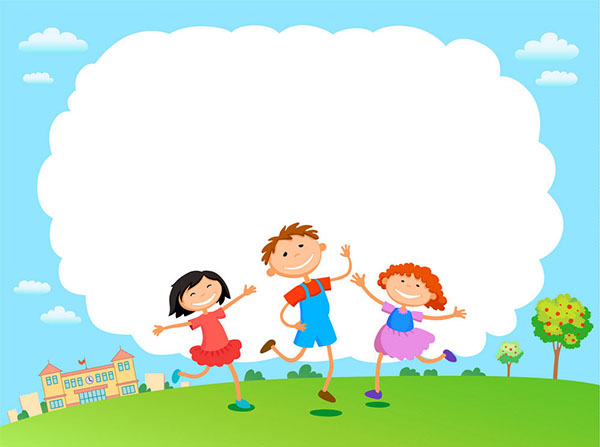 a. Ôn số lượng, chữ số trong pham vi 5
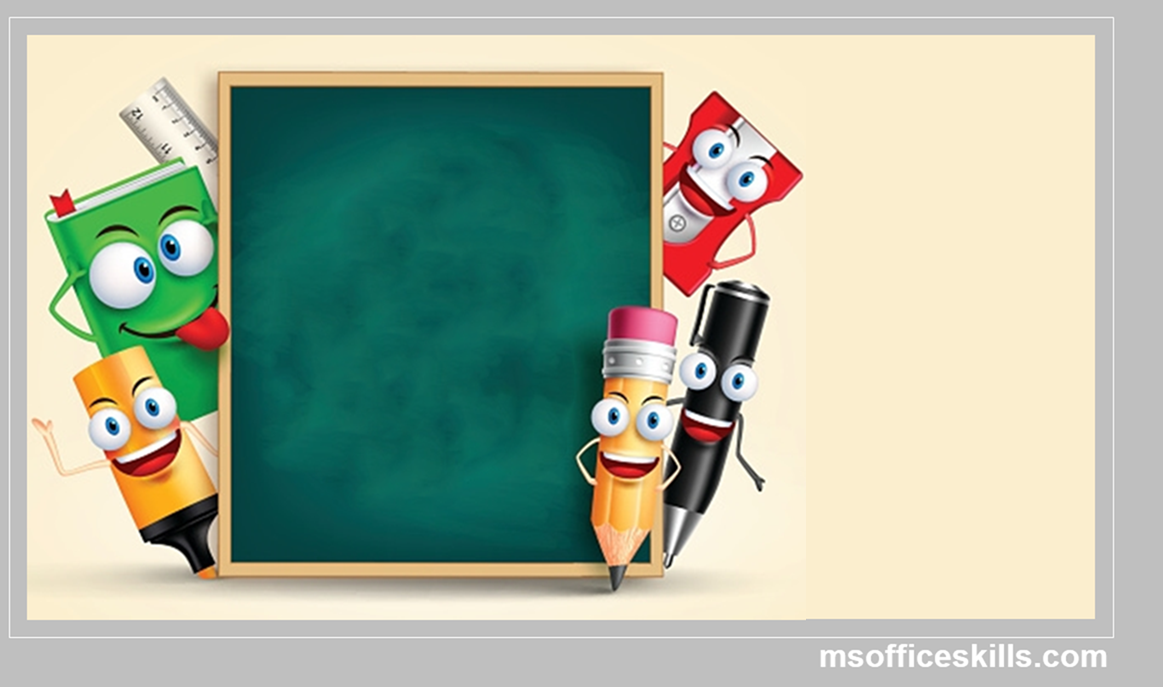 TC: Ai thông minh hơn
- Trẻ chia thành 4 nhóm, mỗi nhóm 1 tranh A0. Nhiệm vụ các nhóm là đếm và điền số tương ứng với số lượng
 Hết thời gian 10 giây các đội kiểm tra chéo kết quả, rồi so sánh với kết quả của cô.
- Đội nào đúng nhất sẽ được tặng 1 phần thưởng
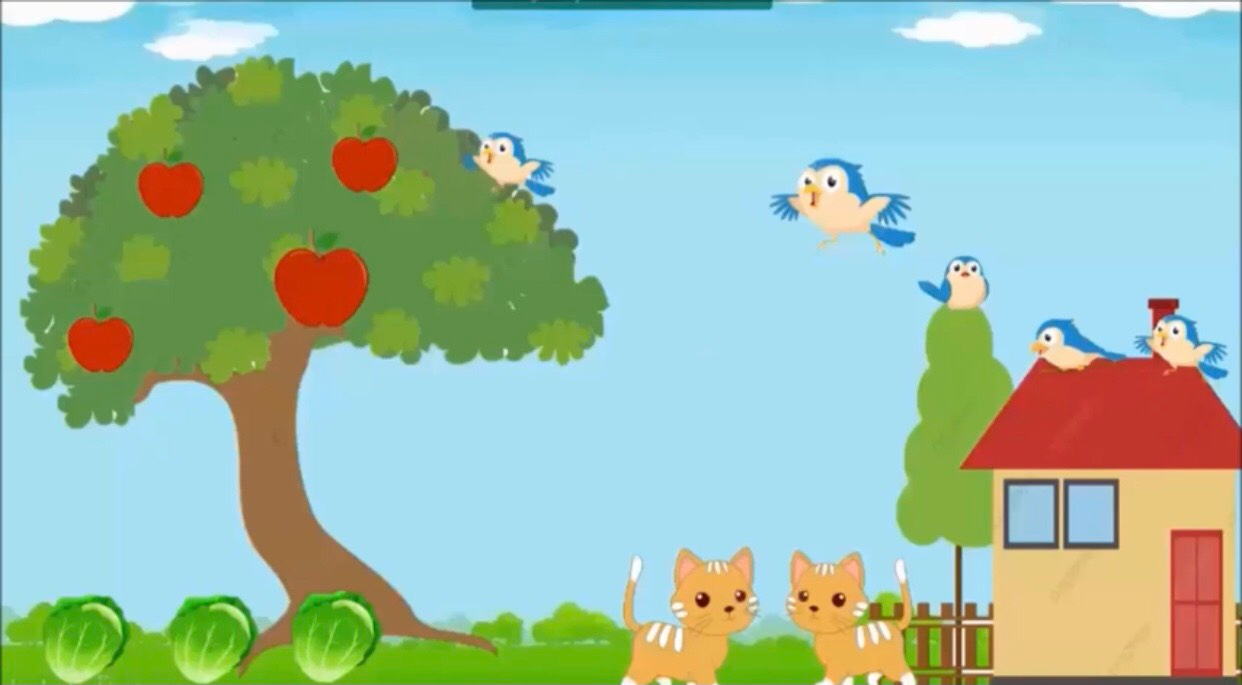 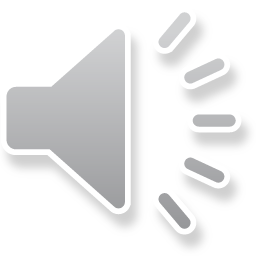 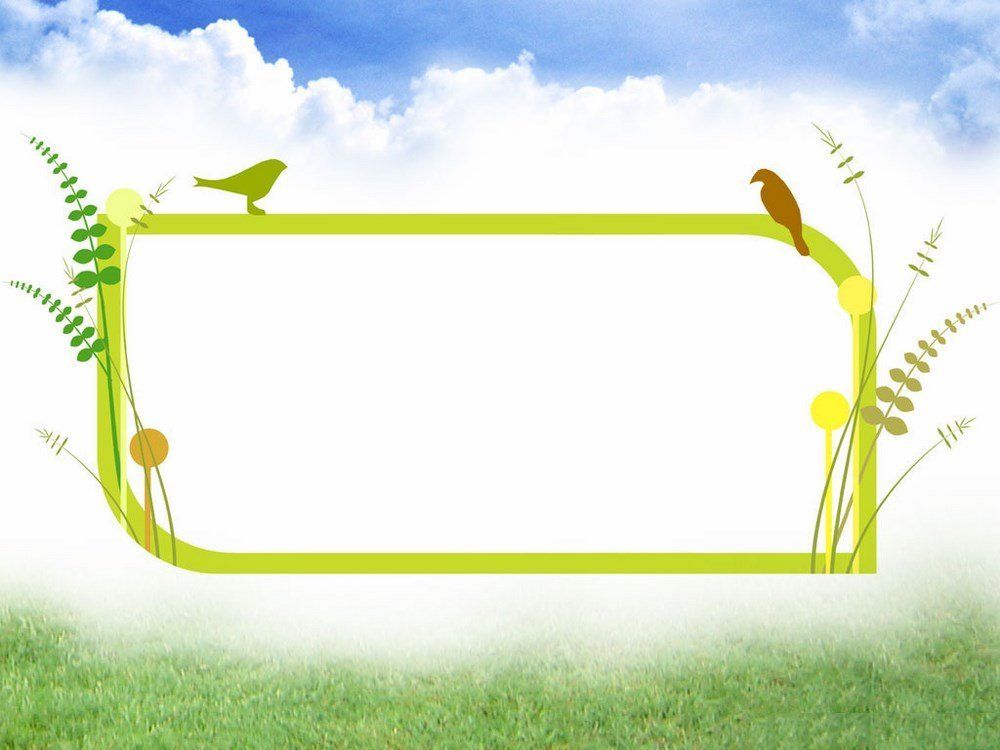 b. Số lượng, chữ số 6
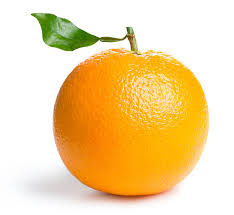 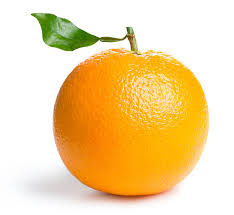 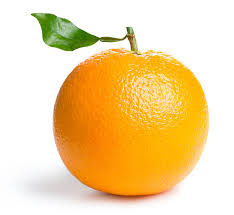 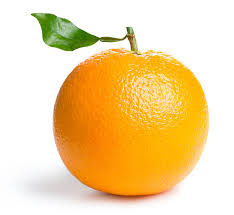 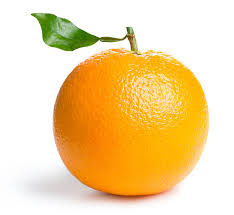 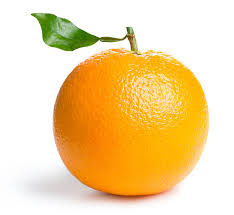 6
5
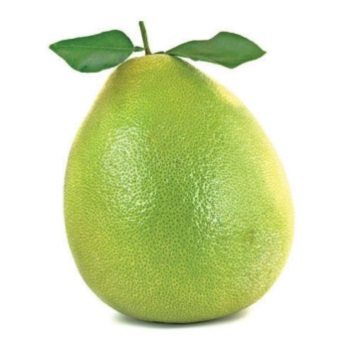 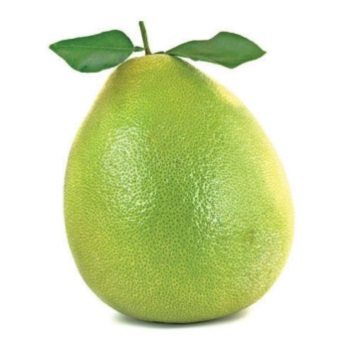 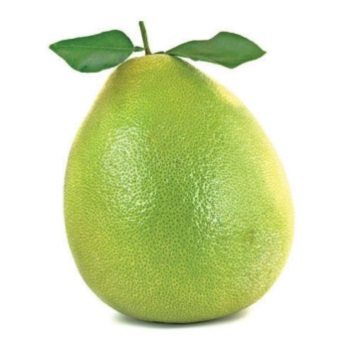 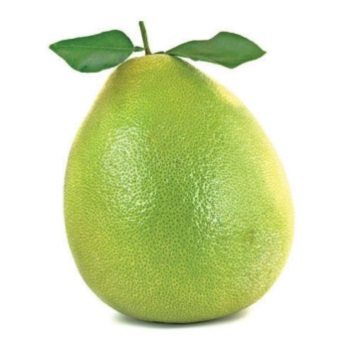 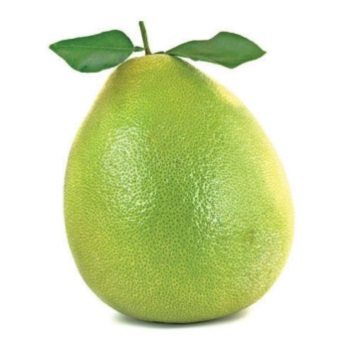 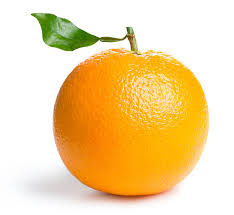 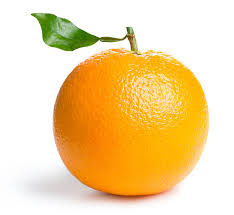 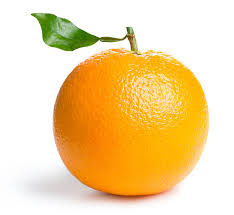 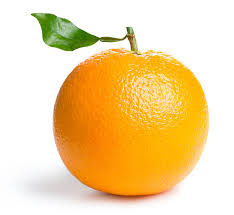 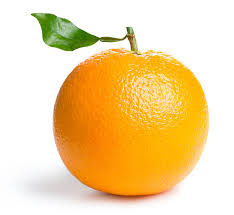 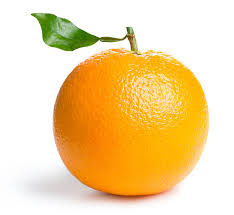 6
5
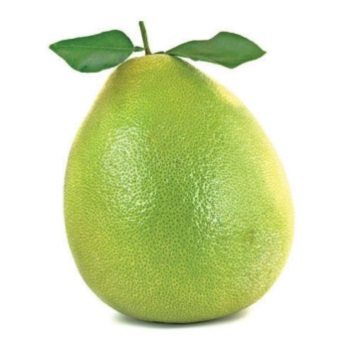 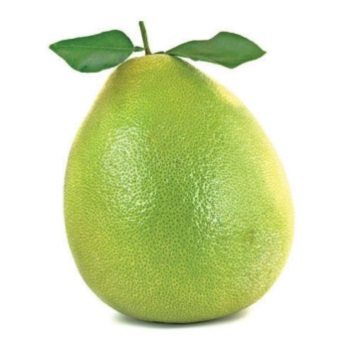 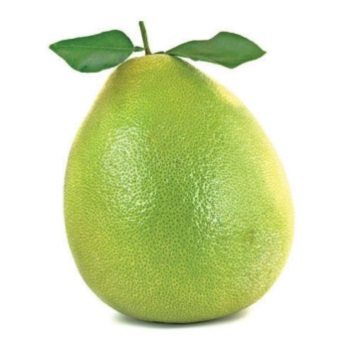 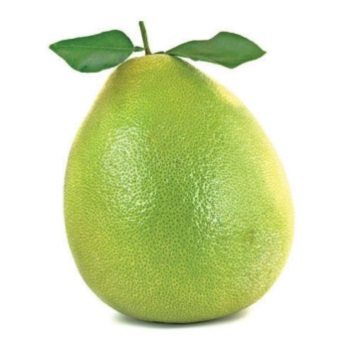 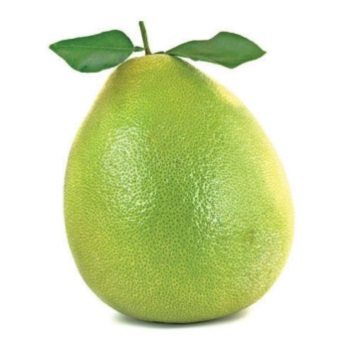 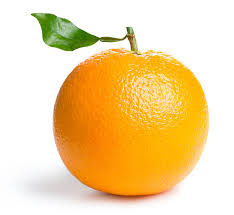 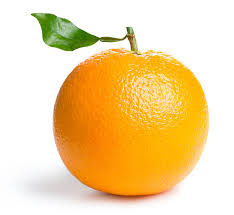 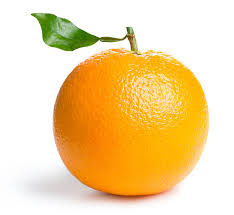 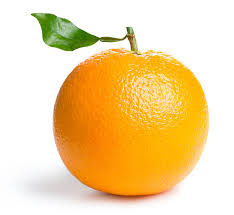 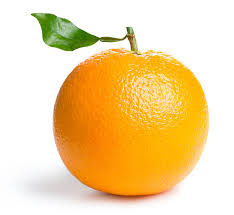 5
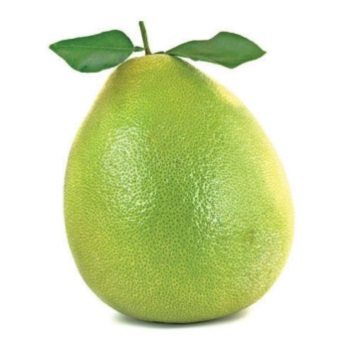 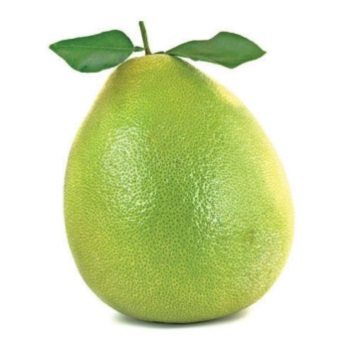 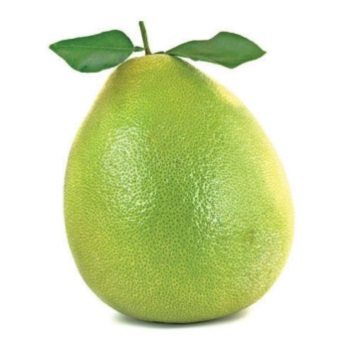 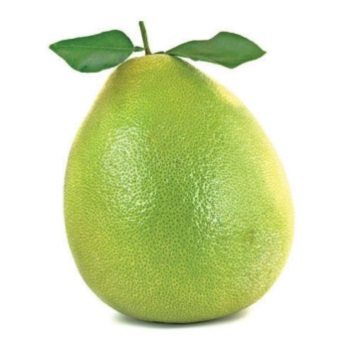 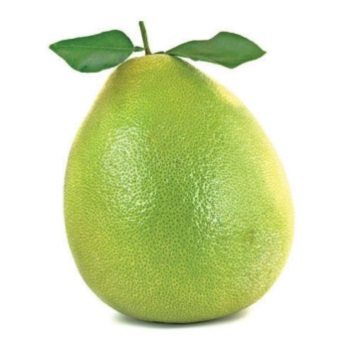 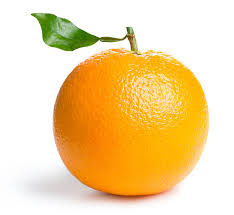 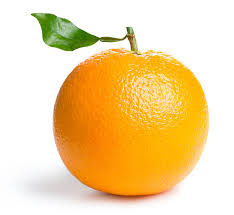 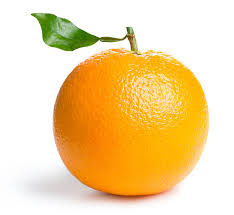 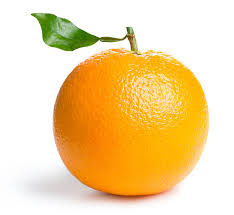 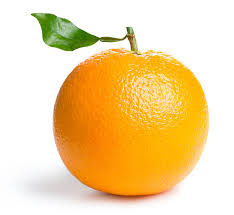 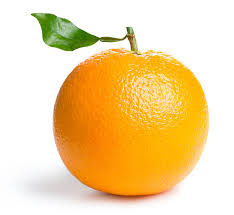 6
5
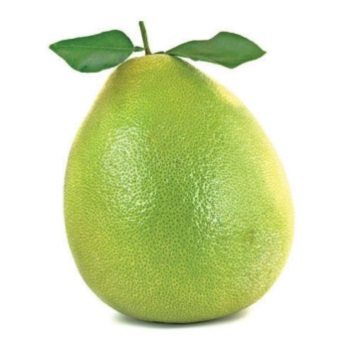 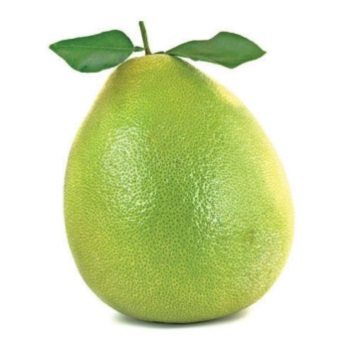 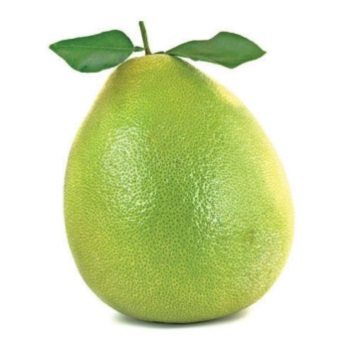 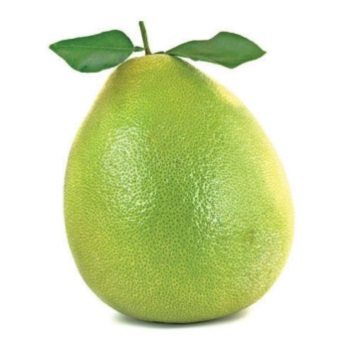 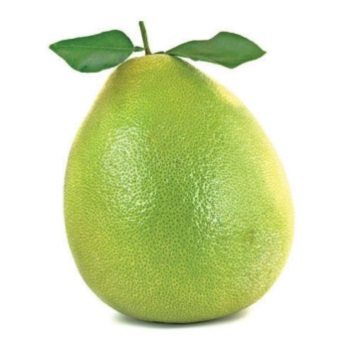 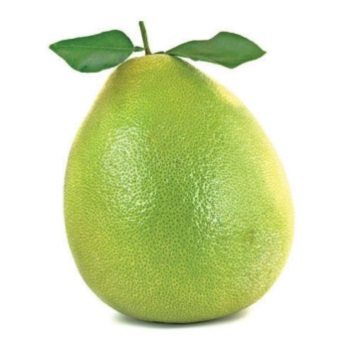 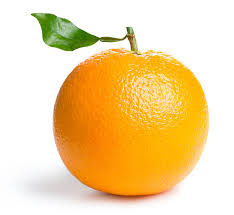 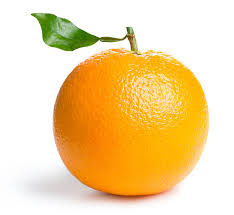 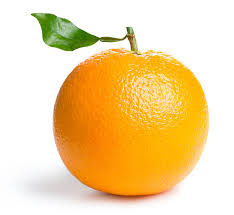 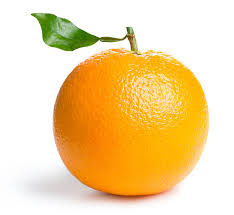 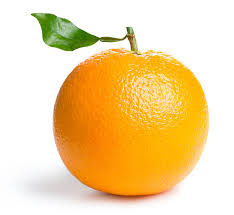 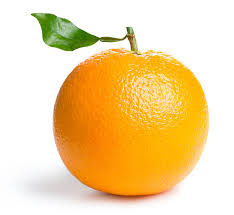 6
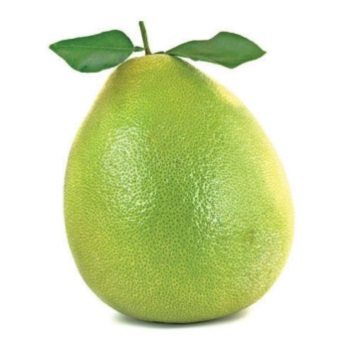 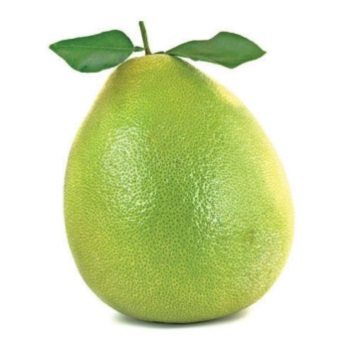 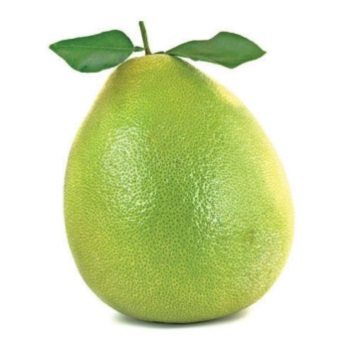 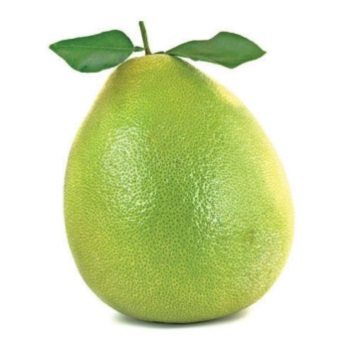 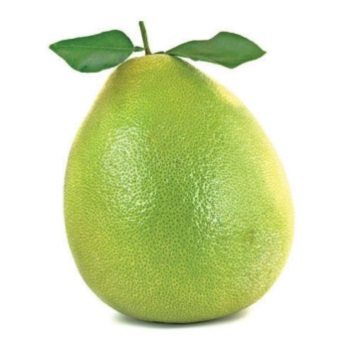 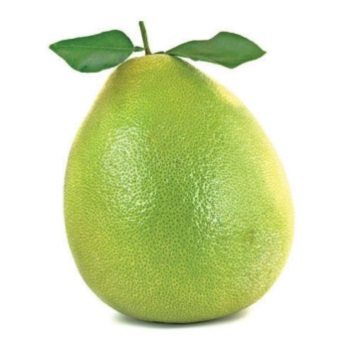 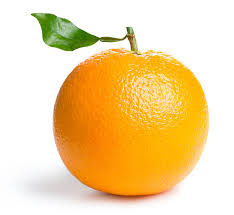 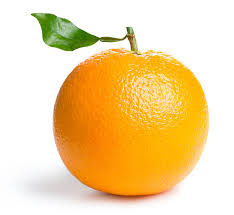 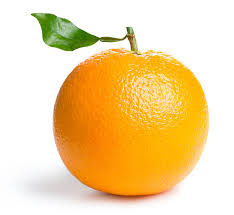 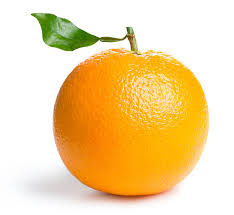 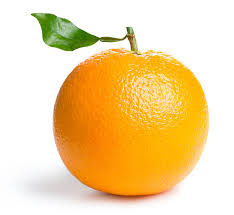 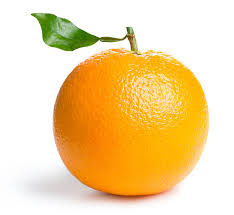 6
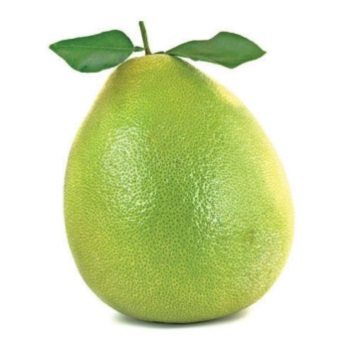 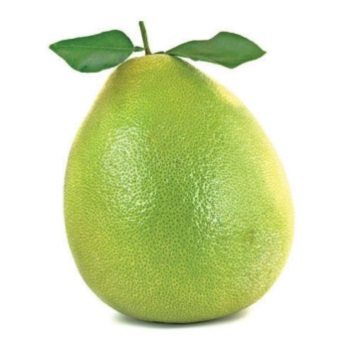 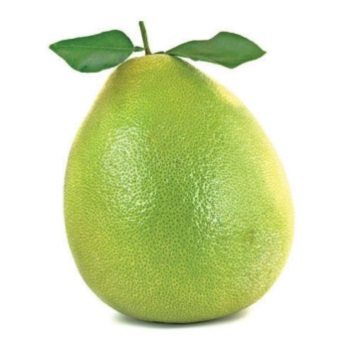 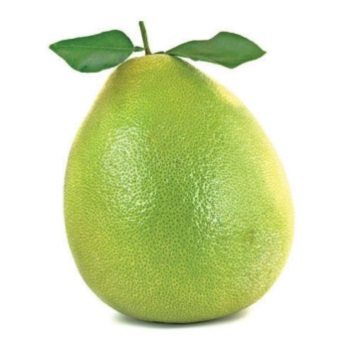 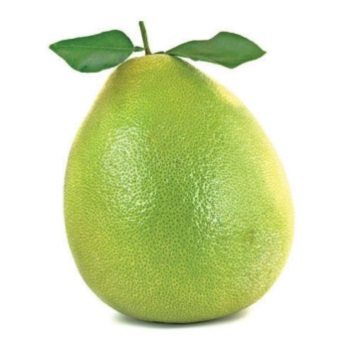 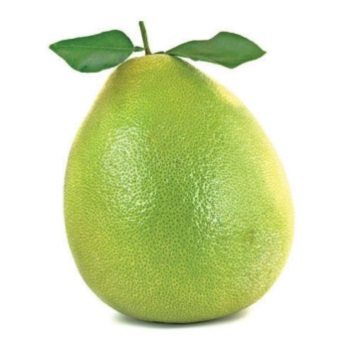 6
6
6
6
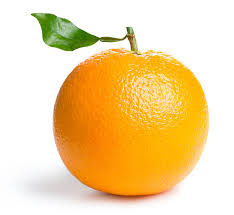 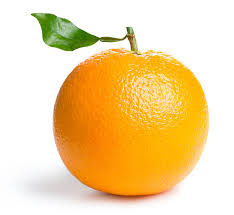 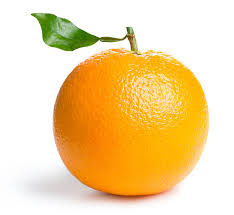 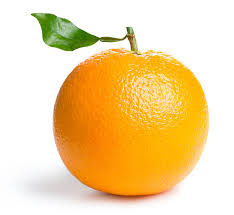 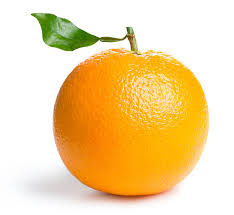 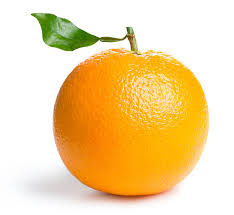 5
6
3
6
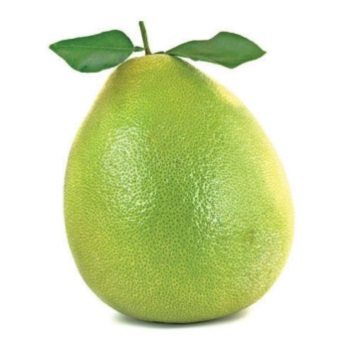 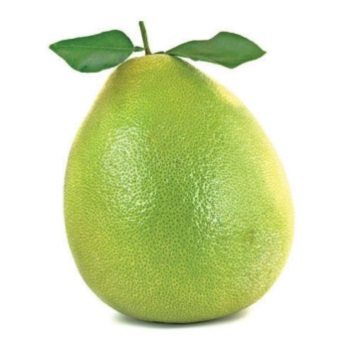 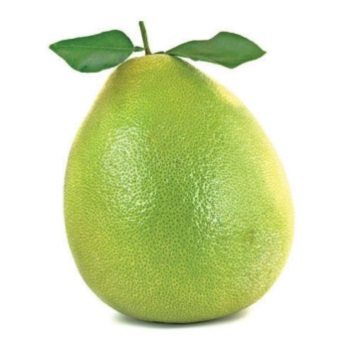 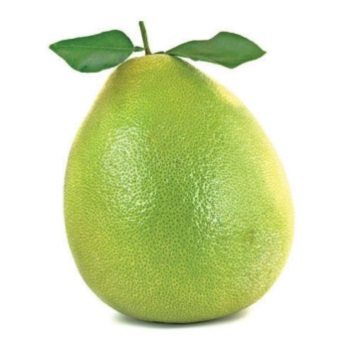 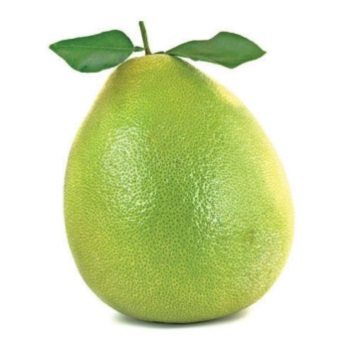 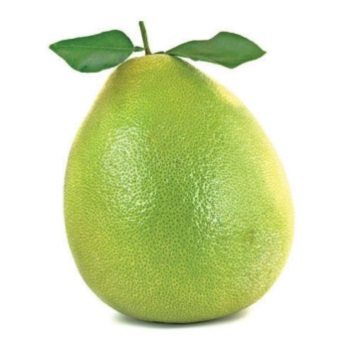 6
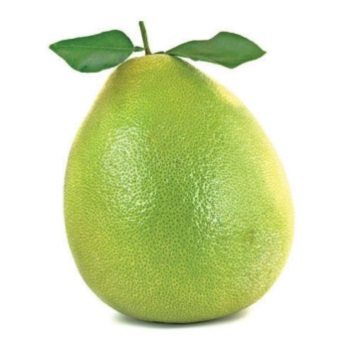 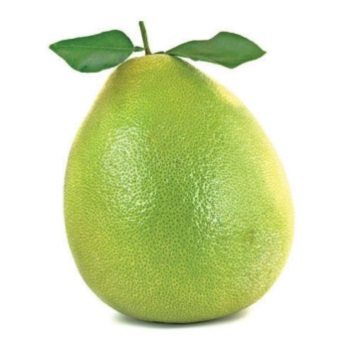 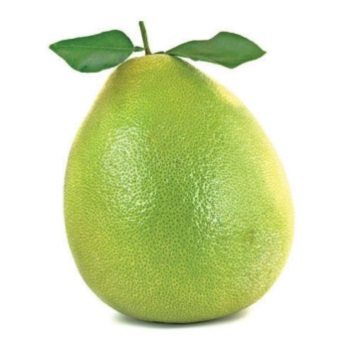 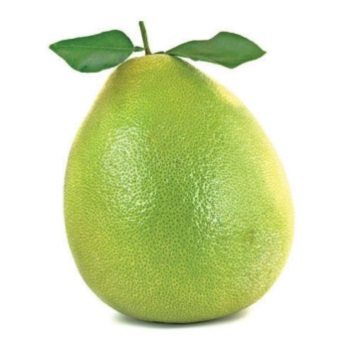 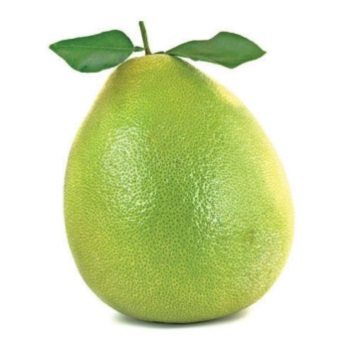 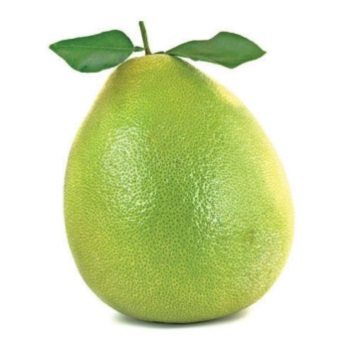 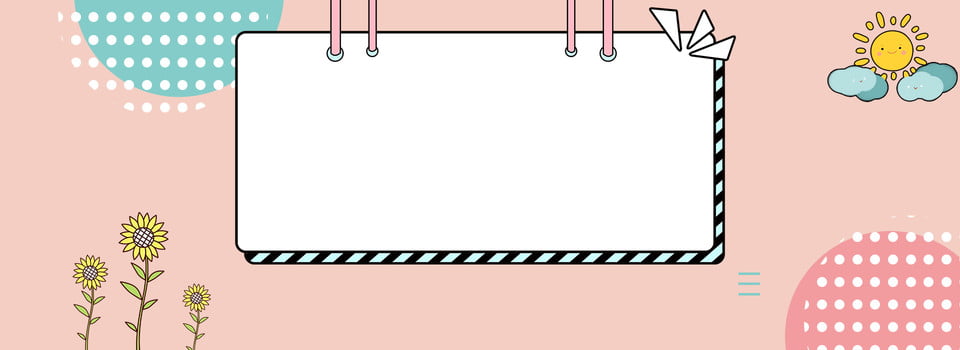 *. Luyện tập củng cố
Tìm nhóm đối tượng có số lượng là 6
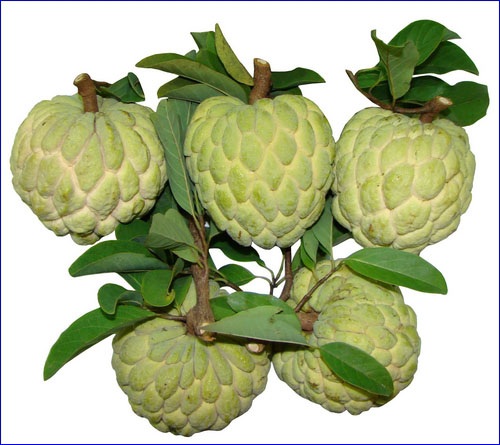 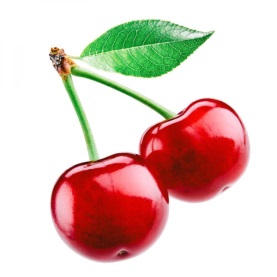 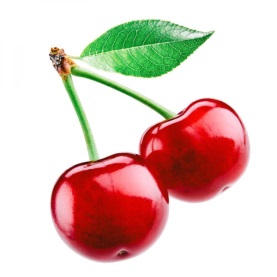 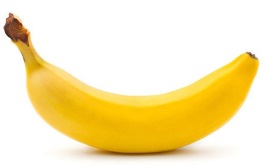 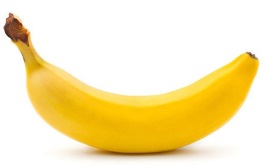 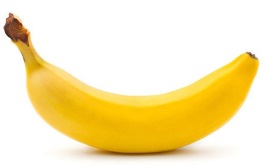 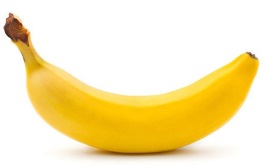 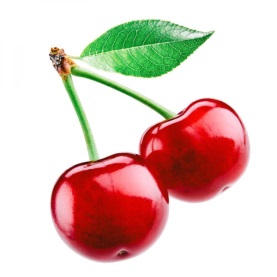 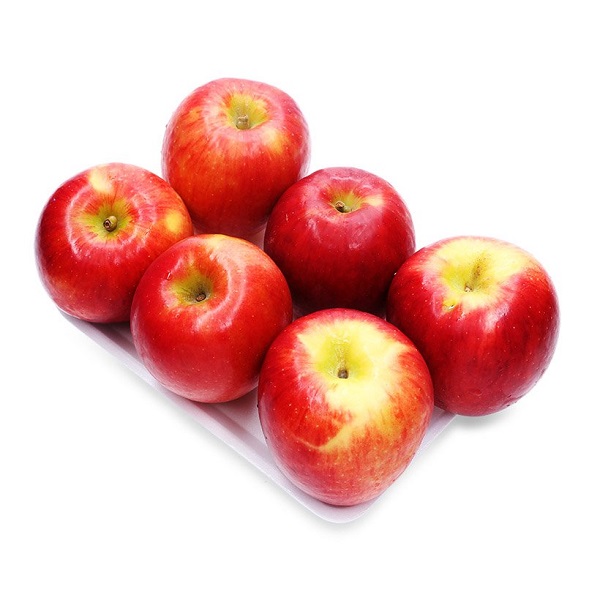 6
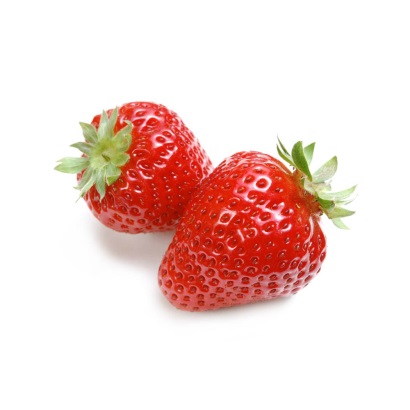 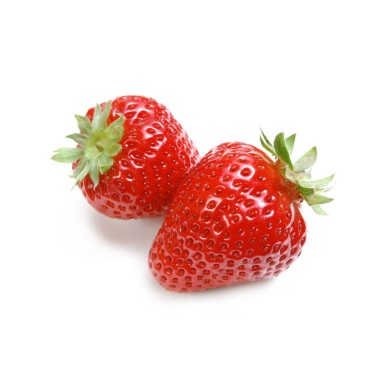 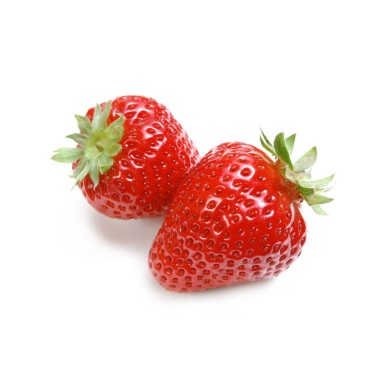 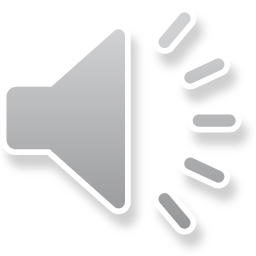 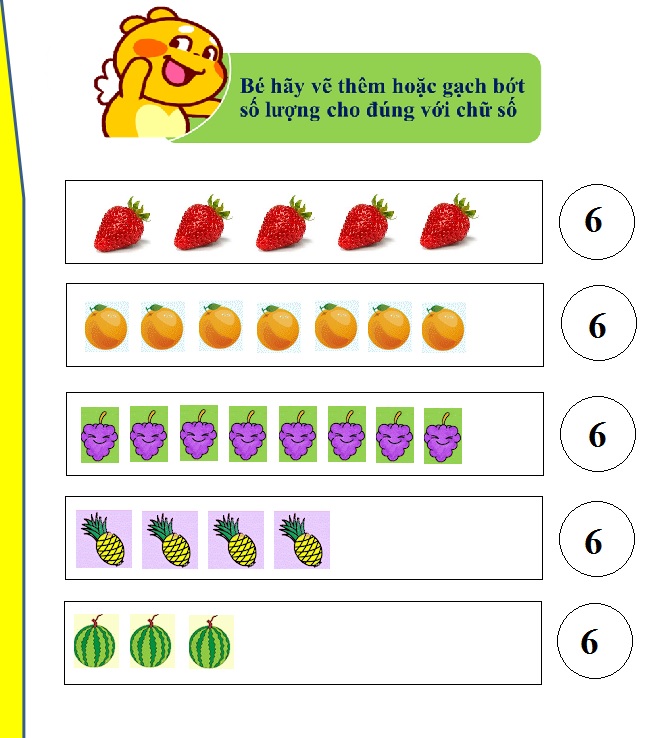 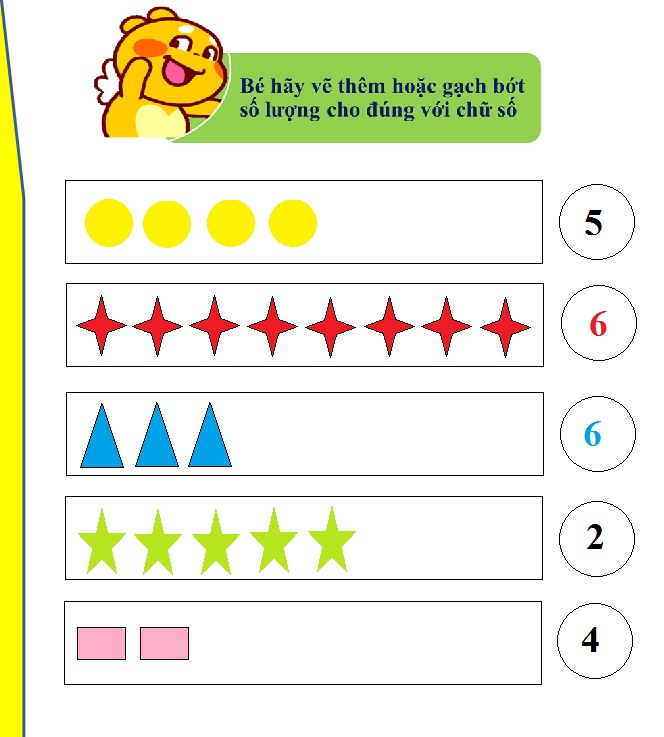 3. Kết thúc.
Bài học đến đây là hết, cảm ơn các con
 đã tham gia trải nghiệm cùng cô.